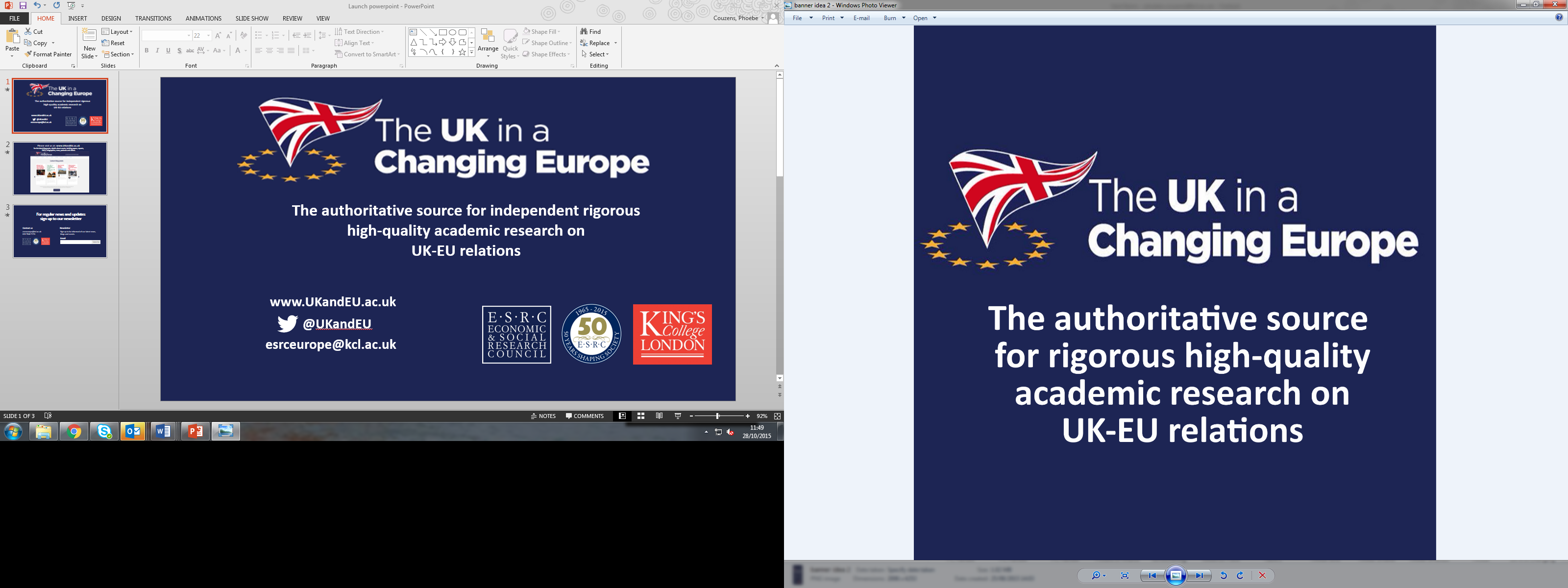 UK labour market after covid
Jonathan Portes
King’s College London & UKandEU
November 2022
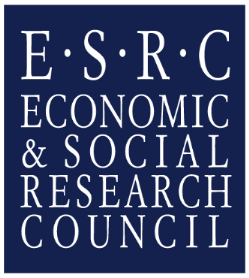 @jdportes  UKandEU.ac.uk
Conclusions
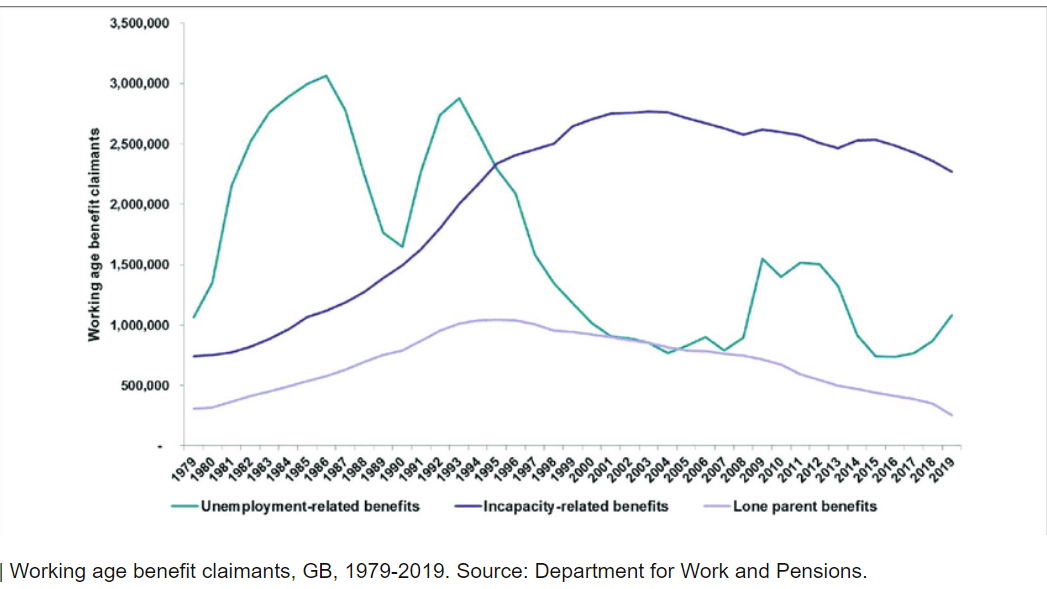 Genuinely a “reset moment”…
Key questions:

Medium term impacts of covid, new system, Hong Kong..

Public opinion post-Brexit

Interaction between migration policy and broader economic policy (“levelling up”, etc)

Global Britain or little England?



…
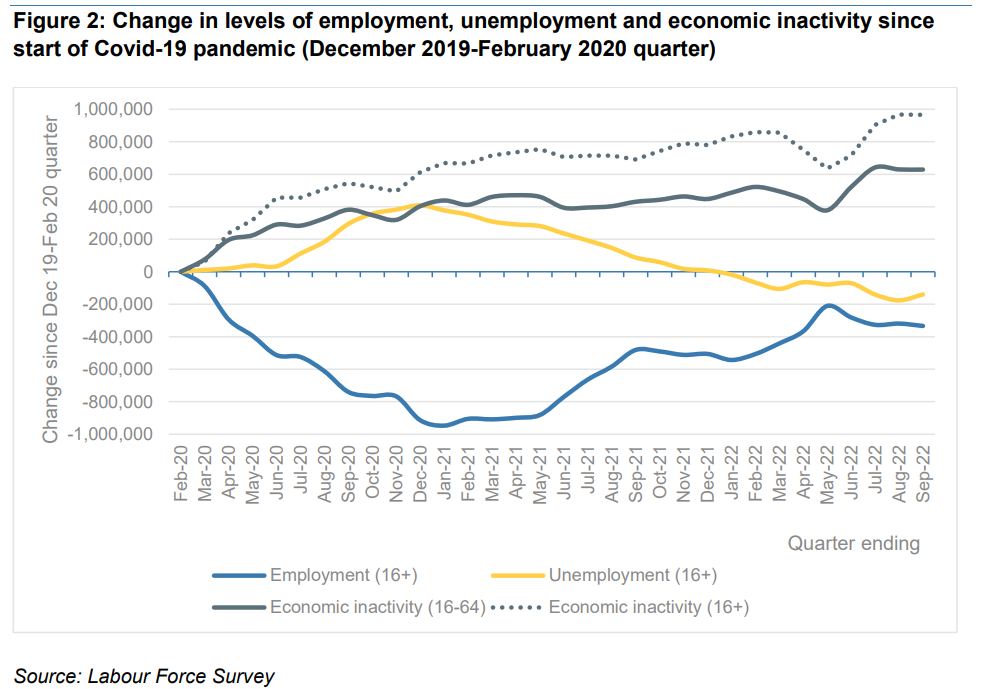 Immigrant populations in EU
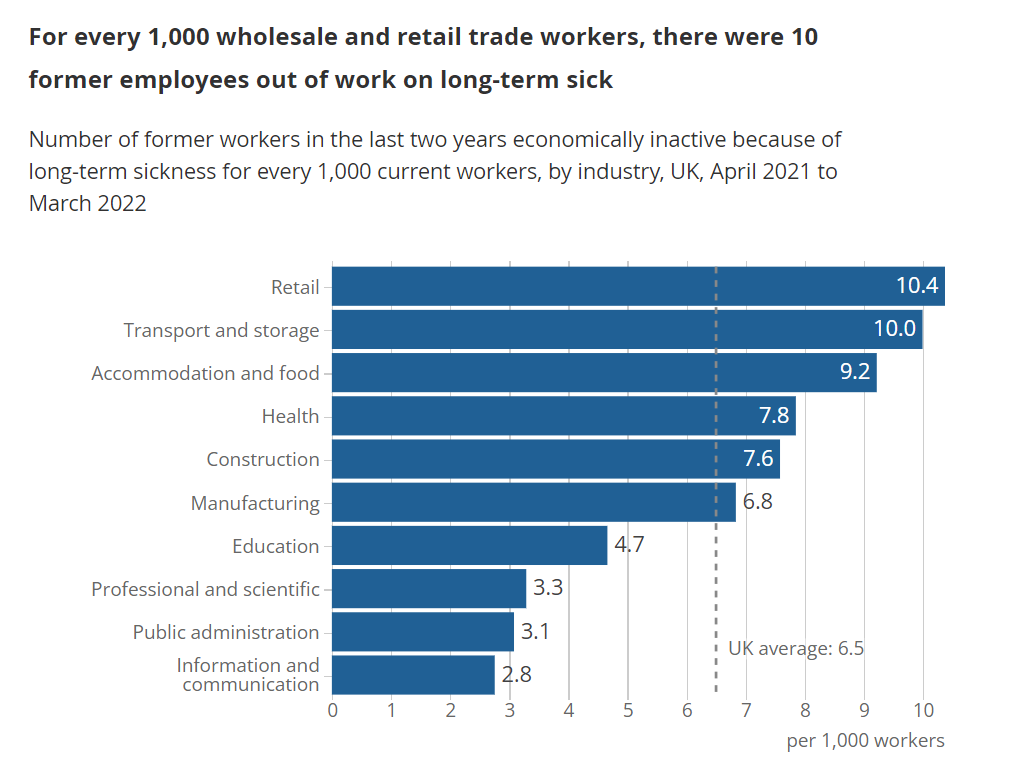 Conclusions
Genuinely a “reset moment”…
Key questions:

Medium term impacts of covid, new system, Hong Kong..

Public opinion post-Brexit

Interaction between migration policy and broader economic policy (“levelling up”, etc)

Global Britain or little England?



…
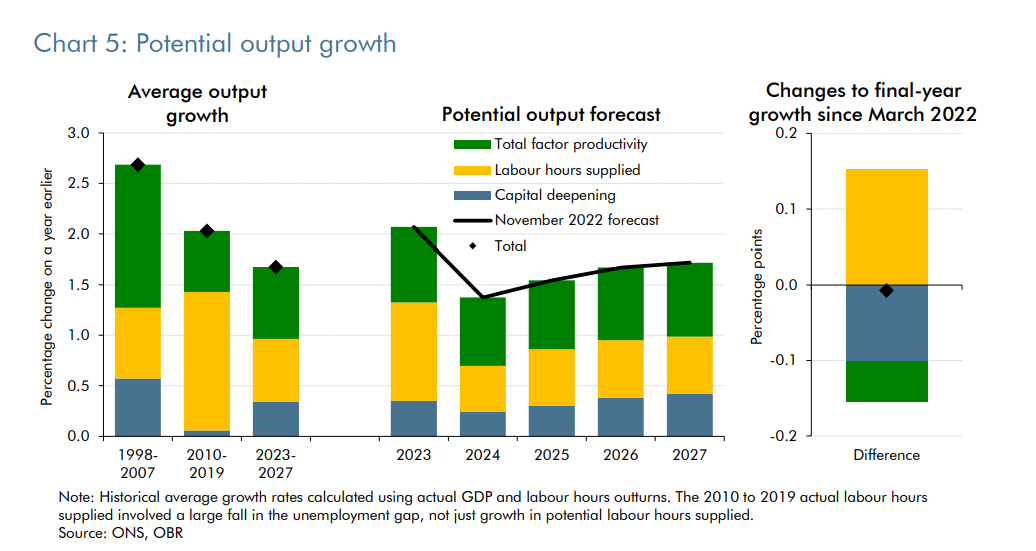 Conclusions
Genuinely a “reset moment”…
Key questions:

Medium term impacts of covid, new system, Hong Kong..

Public opinion post-Brexit

Interaction between migration policy and broader economic policy (“levelling up”, etc)

Global Britain or little England?



…
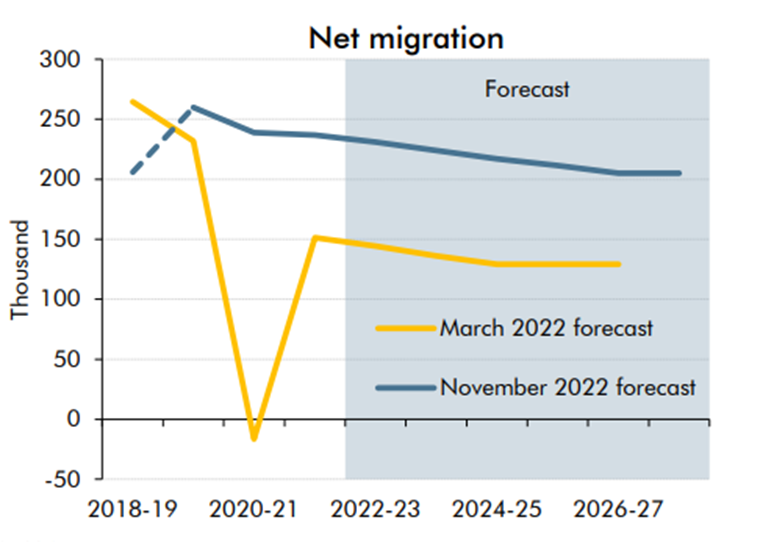 Conclusions
Genuinely a “reset moment”…
Key questions:

Medium term impacts of covid, new system, Hong Kong..

Public opinion post-Brexit

Interaction between migration policy and broader economic policy (“levelling up”, etc)

Global Britain or little England?



…
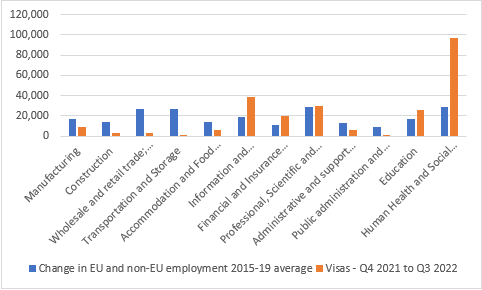 Conclusions
Genuinely a “reset moment”…
Key questions:

Medium term impacts of covid, new system, Hong Kong..

Public opinion post-Brexit

Interaction between migration policy and broader economic policy (“levelling up”, etc)

Global Britain or little England?



…
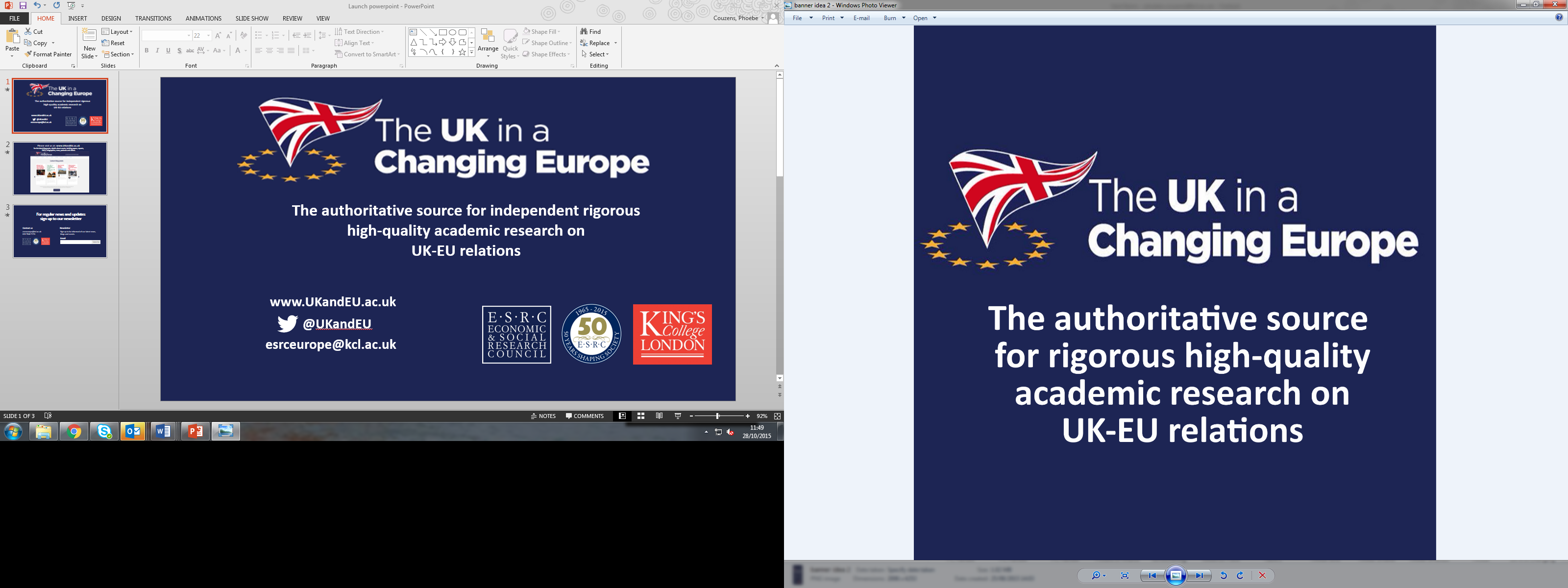 UK labour market after covid
Jonathan Portes
King’s College London & UKandEU
November 2022
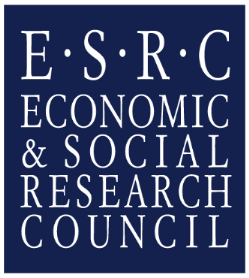 @jdportes  UKandEU.ac.uk